Algebra
11-sinf
Mavzu: Taqribiy integrallash
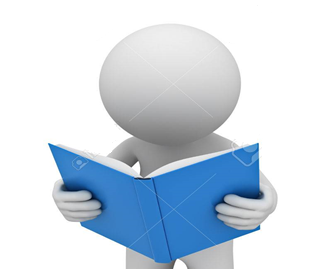 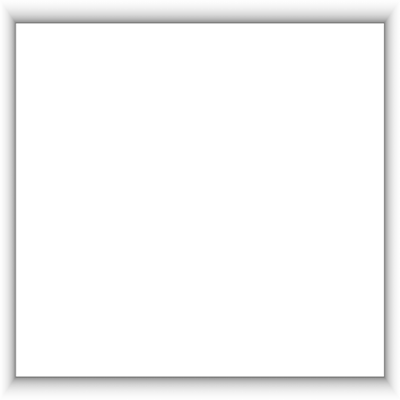 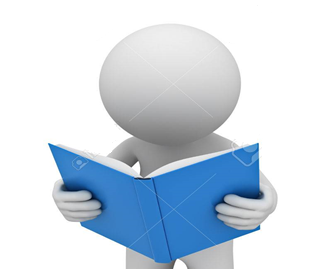 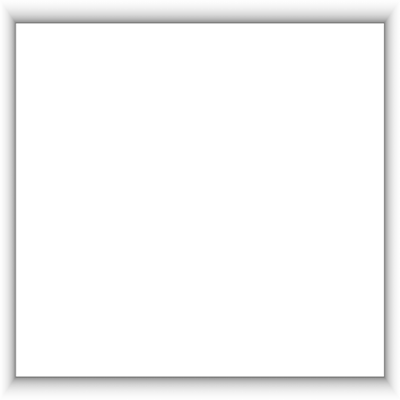 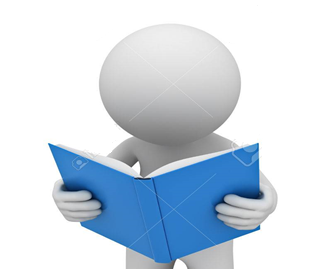 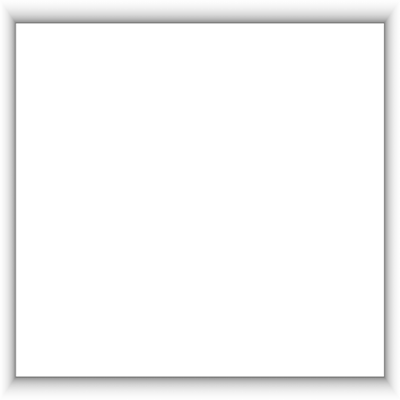 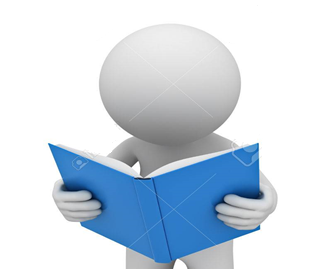 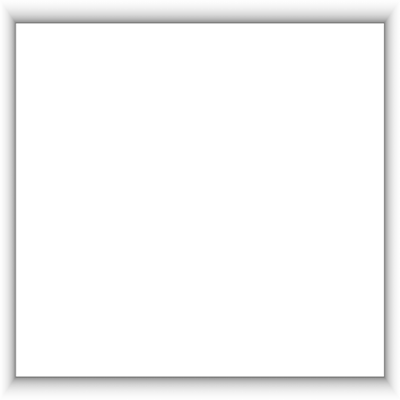 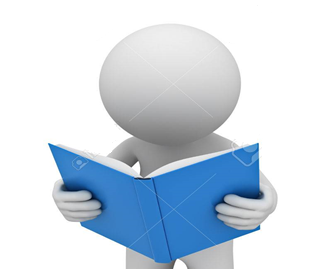 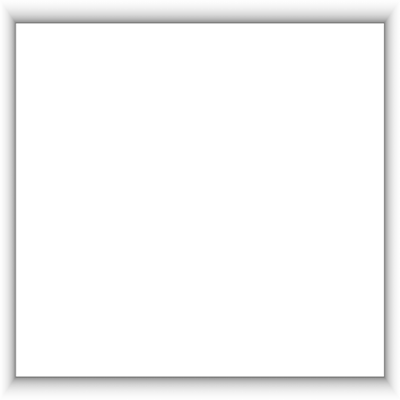 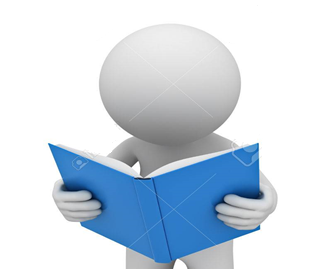 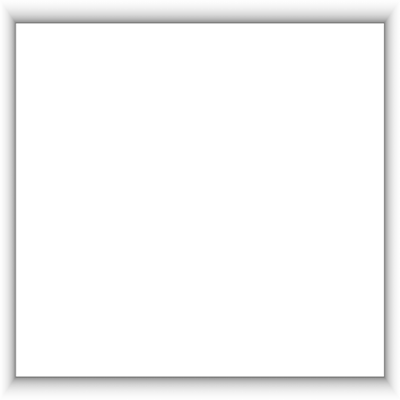 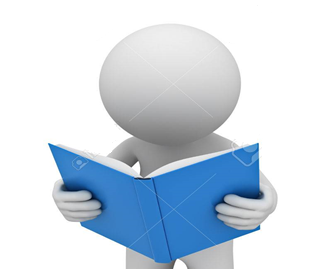 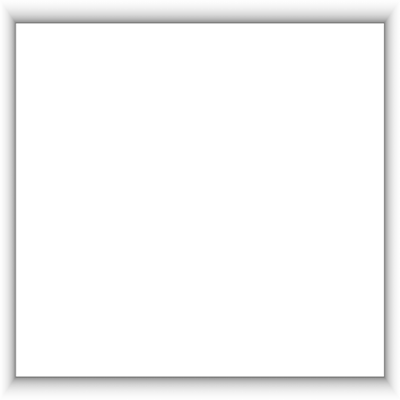 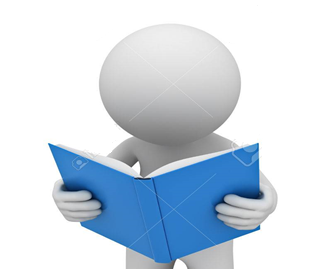 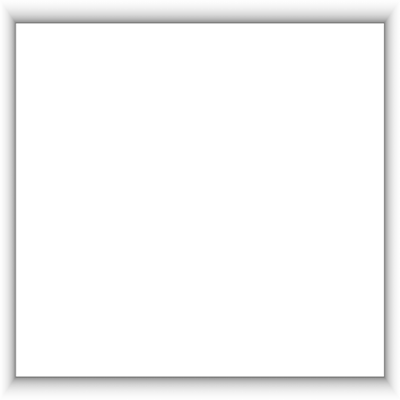 Hosil bo‘lgan bu to‘g‘ri to‘rtburchaklar 
yuzlarining yig‘indisi taqriban egri chiziqli 
trapetsiyaning yuziga teng bo‘ladi.
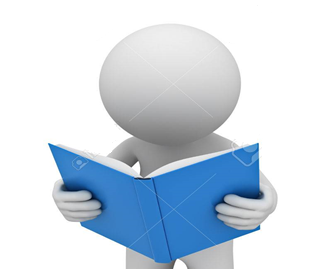 Bu formula aniq integralni taqribiy hisoblashning to‘g‘ri to‘rtburchaklar formulasi deyiladi.
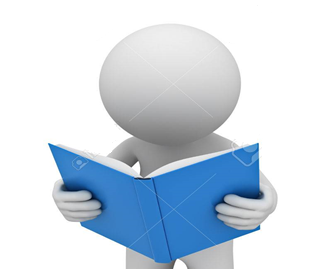 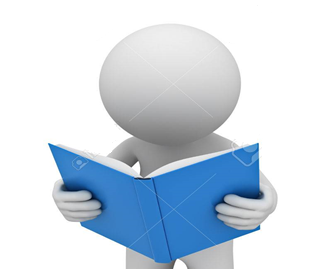 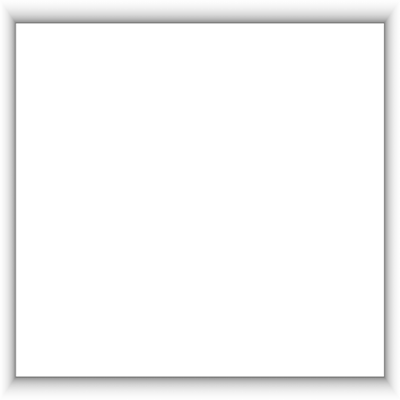 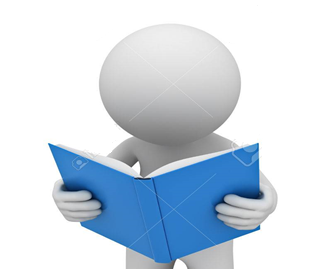 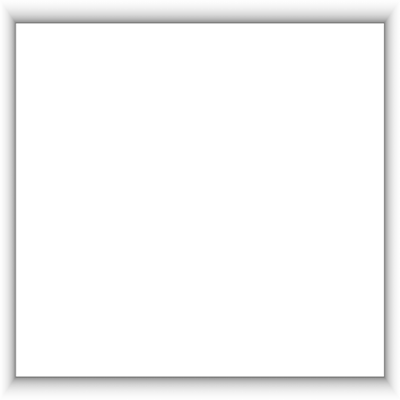 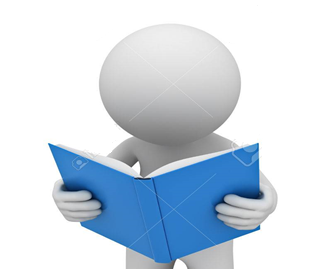 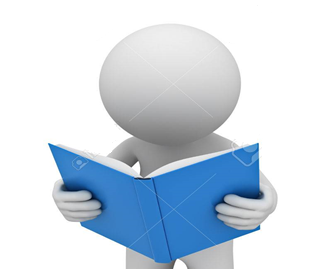 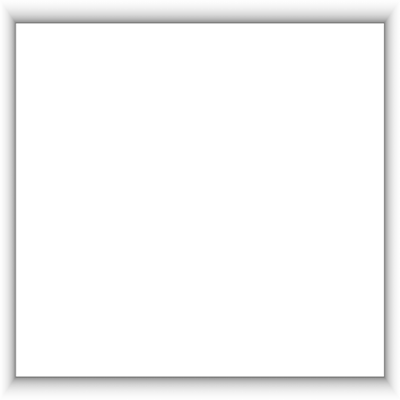 Hosil qilingan bunday trapetsiyalar yuzlarining yig‘indisi taqriban egri chiziqli trapetsiyaning yuziga teng bo‘ladi.
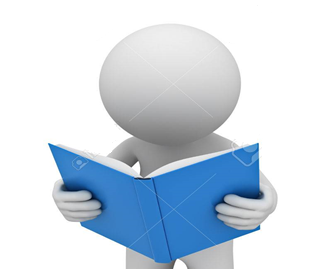 Bu formula aniq integralni taqribiy 
hisoblashning trapetsiyalar formulasi deyiladi.
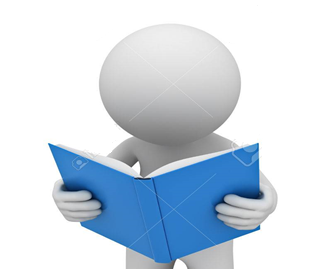 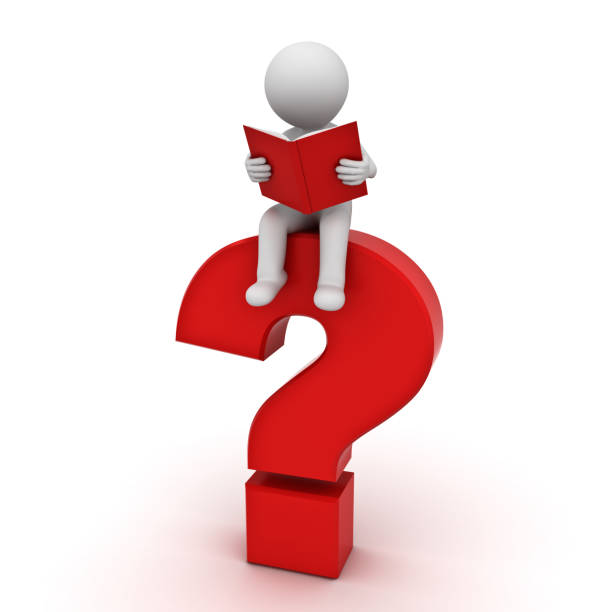 Misol
integralni taqribiy hisoblang.
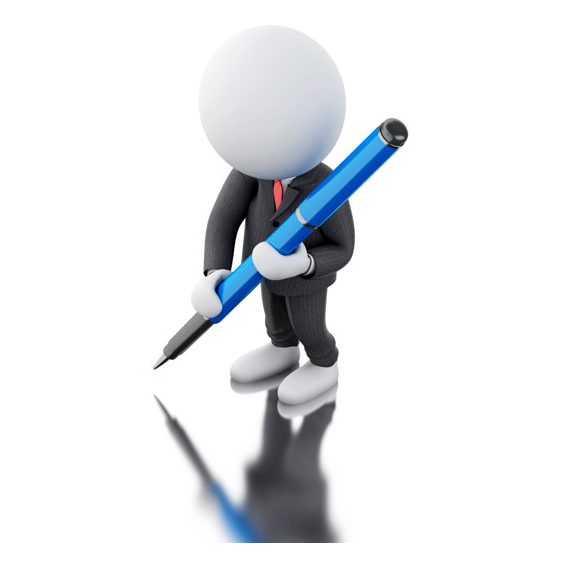 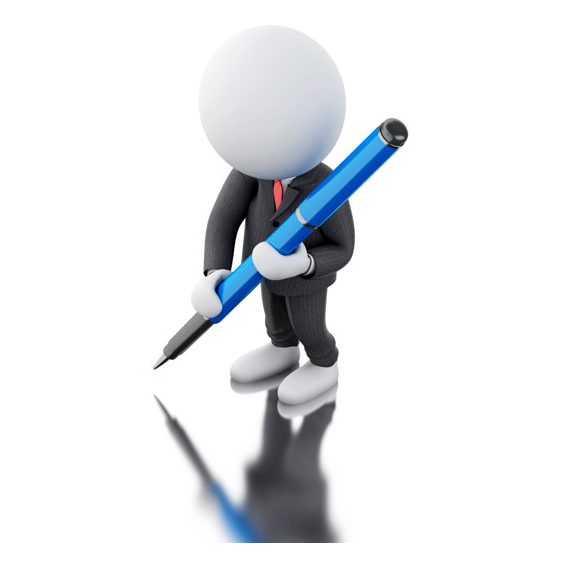 formulaga ko‘ra
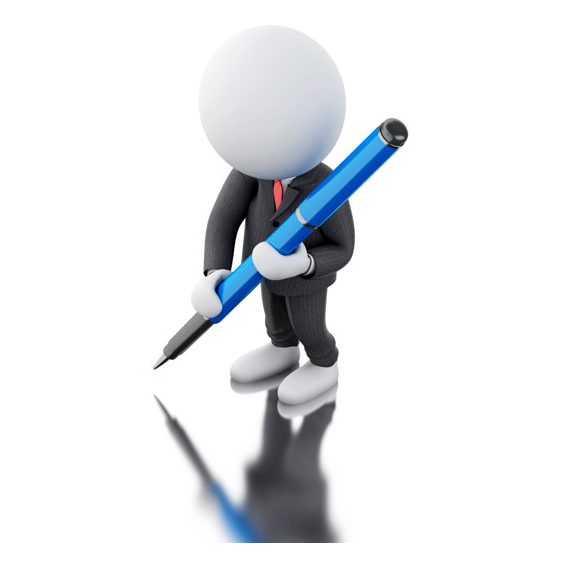 formulaga ko‘ra
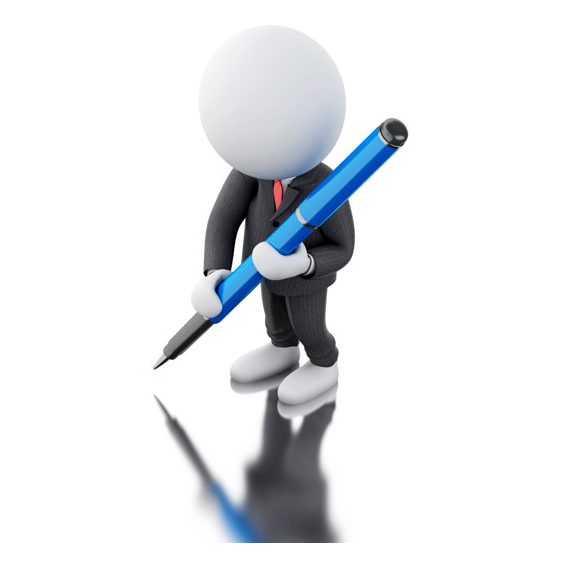 Mustaqil bajarish uchun topshiriq
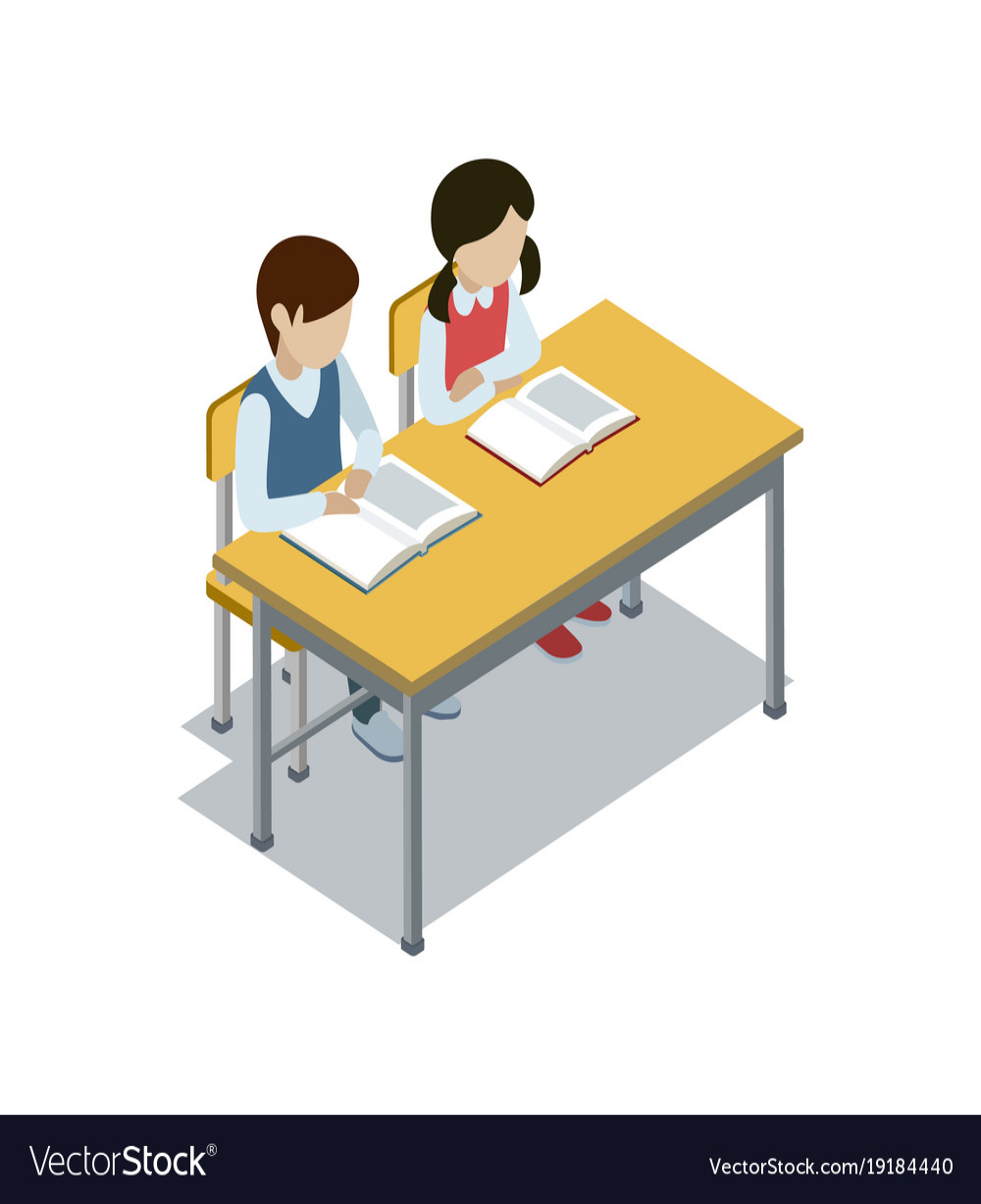 integralni taqribiy hisoblang.